Reducing delays related to NAT traversal in P2PSIP session establishments
Camarillo, Gonzalo, et al. "Reducing delays related to NAT traversal in P2PSIP session establishments." Consumer Communications and Networking Conference (CCNC), 2011 IEEE. IEEE, 2011.
1
Overview
Introduction
Host Identity Protocol (HIP)
Interactive Connectivity Establishment (ICE)
Architecture
Implementation
Evaluation
Conclusions
2
Introduction
Peer-to-Peer Session Initiation Protocol (P2PSIP)
Design a communication systems based on P2PSIP to minimize session establishment delays

NAT traversal in P2PSIP is based on Interactive Connection Establishment (ICE)

Use Host Identity Protocol (HIP) to perform connection management in P2PSIP
3
Host Identity Protocol (HIP)
Introduce a new Host Identity layer in the Internet Protocol stack
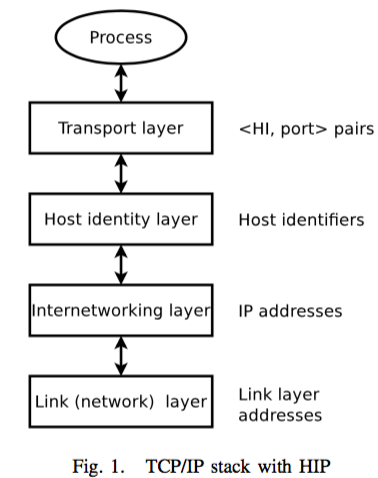 4
[Speaker Notes: Since transport layer connections are no longer statically bound to network interface addresses, the connections can be dynamically bound to different IP addresses 
HIP implementations at the endpoints automatically discover and negotiate new addresses  automatically]
Host Identity Protocol (HIP)
Four-way handshake, called HIP base exchange (BEX)
Provide protection against DoS attacks and allows hosts to prove their identity

The identity is the public key of an asymmetric cryptographic key pair
5
[Speaker Notes: Hosts can prove that they own their identity during the base exchange using the private key of the key pair.]
Interactive Connectivity Establishment (ICE)
Utilize the functionality of Session Traversal Utilities for NAT (STUN) and Traversal Using Relays around NAT (TURN) protocols 
Use STUN to learn the address 
Use TURN for relaying data
6
[Speaker Notes: the host uses STUN to learn the address assigned to it by a NAT (if any) and TURN for allocating an address on a TURN server that can be used for relaying data.]
Architecture
Overlay maintenance
Building and maintaining the routing tables of the overlay

Data storage and retrieval
Storing and searching for objects in the overlay

Connection management
Includes the functionality provided by HIP
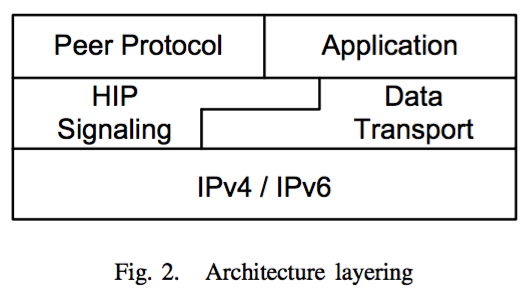 7
[Speaker Notes: Connection management->mobility and security of HIP
HIP signaling is used to establish connections between nodes]
Architecture
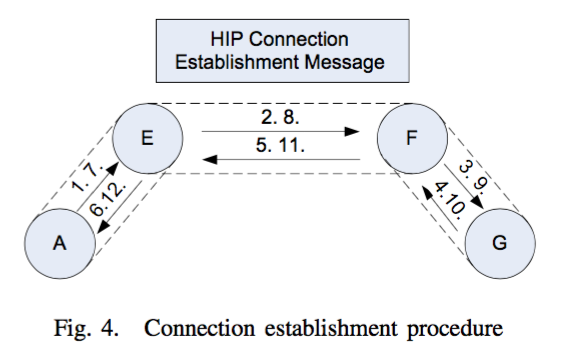 8
[Speaker Notes: Assume that the application is SIP telephony application
Node A wants to establish a voice call with node G. In order to do that, Node A needs to discover Node G’s location 
The overlay’s routing system routes the message to Node D, which is the node responsible for storing Node G’s location. 
Once Node A has Node G’s location, Node A uses the overlay network to send a HIP connection establishment message to Node G , and then Noda A and G can connect with each other in directly.]
Implementation
9
[Speaker Notes: The SIP module consists of a SIP stack and SIP B2BUA implementation. The RTP module is a simple media proxy that relays RTP packets to and from the SIP client. The Chord module implements the Chord DHT algorithm [9] used to organize the topology of interconnections amongst peers in the P2PSIP overlay and to maintain the overlay. The Chord module can use two different peer protocols, P2PP and RELOAD]
Implementation
HIP module is enabled
Use HIP for establishing connections for the SIP, RTP, P2PP protocols
No need to implement NAT traversal in the other protocol modules


HIP module is disabled
Each protocol module needs to implement NAT traversal functionality separately
10
Implementation
11
Evaluation
Use the same peer protocol to analyze the performance with HIP and without HIP
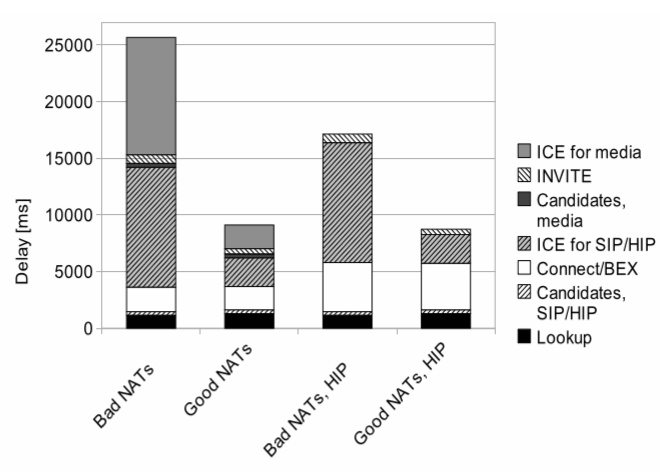 12
[Speaker Notes: Bad  NATs means using TURN relay for communication
Without HIP, each of them running on a separate transport-layer port
The use of multiple transport layer ports in a non-HIP case (one for SIP plus several for media) increases the amount of messages and time needed for the ICE processing compared to the single-port approach used by HIP.]
Conclusion
ICE procedures performed for one connection can be reused when establishing connections

In good NATs, the overall effect of HIP is not apparent

In bad NATs, the use of HIP results is sigificant
13